WIP: When RDMA Meets Wireless
Tong Li1,2, Ke Xu3,4,5, Hanlin Huang3, Xinle Du3,Kai Zheng1
1Hua Wei, 2Renmin University of China, 3Tsinghua University, 
4BNRist, 5PCL,
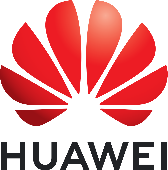 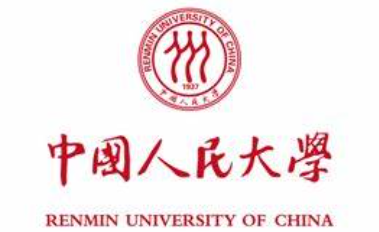 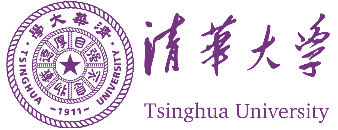 [Speaker Notes: hello everyone i’m hanlin huang from tsinghua university. Today i'm glad to present our work When RDMA Meets wireless. This is a joint work with people at Huawei, RENMIN UNIVERSITY OF CHINA and tsinghua university.]
Wireless local area network (WLAN) demands high throughput
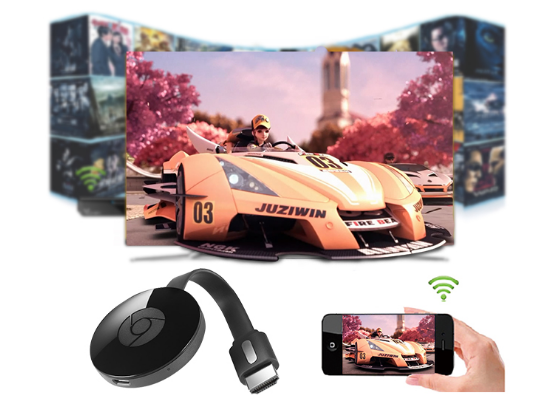 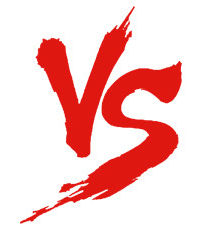 Ultra-high-definition
(UHD) wireless projection
100 
Mbps
200 
Mbps
500 
Mbps
30
Mbps
92
Mbps
Average
Peek
UHD VR
2018
2023
Source: Cisco Annual Internet Report, 2018–2023
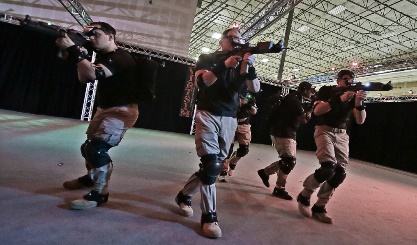 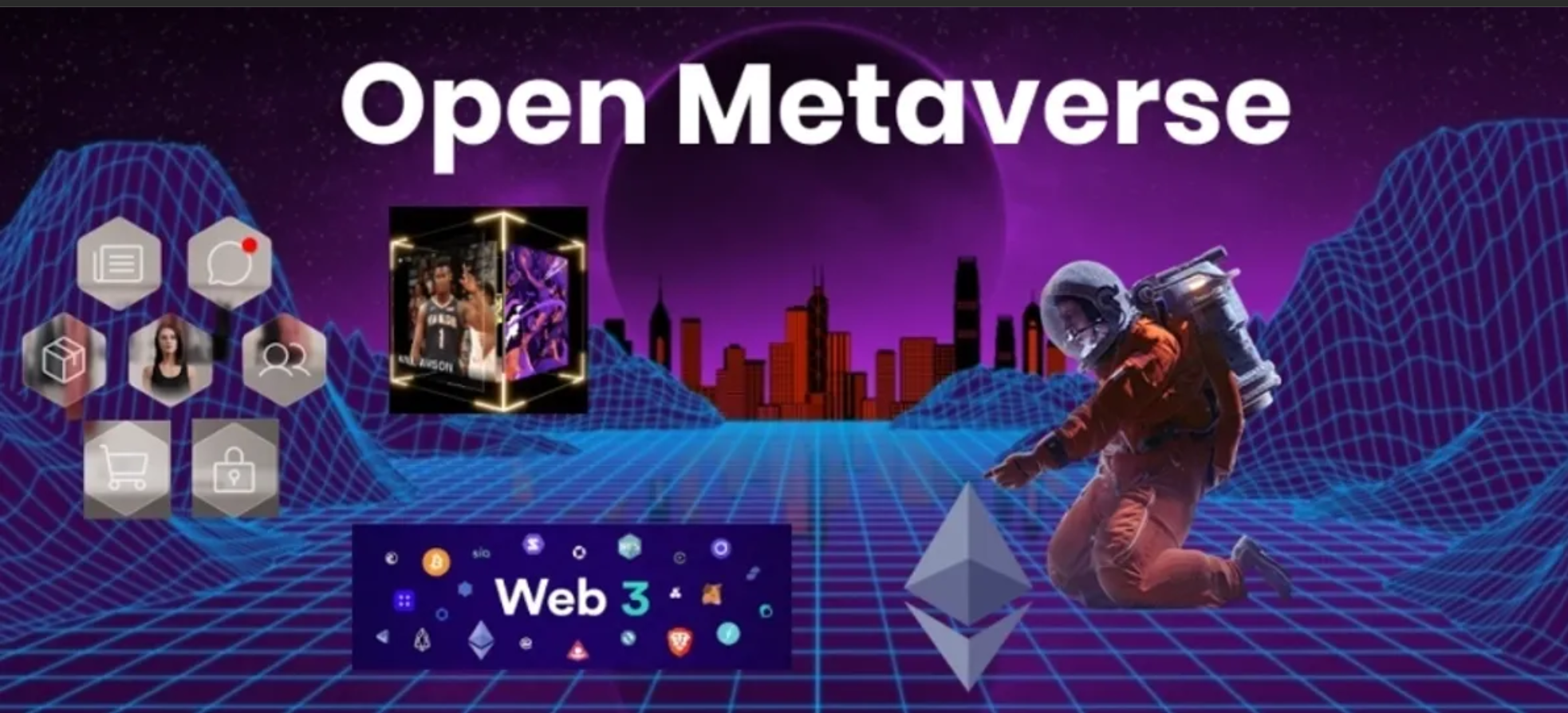 VR interactive gaming
Open Metaverse
Source: Huawei iLab, 2017
[Speaker Notes: High-throughput transport over WLAN becomes a demanding requirement 
with the emergence of applications such as UHD wireless projection, VR-based interactive gaming, Metaverse and so on. It is reported that the average WLAN connection speed in 2018 was 30 Mbps and will be more than triple by 2023.]
Legacy kernel TCP stack is not fully satisfactory
CPU bottleneck restricts performance of high-bandwidth technologies

System kernel operations

New wireless transmission technology

             A gap exists between the actual transmission and target value

Ultra-low latency of wireless applications requires ultra-high bandwidth

High-resolution and video-based interactive applications

Encoding, transmitting, and decoding for each frame

            CPU-intensive codec is becoming the bottleneck of high-resolution and interactive applications
[Speaker Notes: However, the legacy kernel TCP stack is not fully satisfactory.
On one hand, CPU bottleneck restricts performance of high-bandwidth technologies
With the development of new communication technologies such as 5G, WiFi 6, and WiFi 7, when transferring a large volume of traffic via the legacy kernel TCP stack, the system kernel has to handle operations such as context switching and memory copies
On the other hand, Ultra-low latency of wireless applications requires ultrahigh
bandwidth. Each video frame handling process including encoding, transmitting, and decoding has to be completed within 60 ms
In summary, the CPU bottleneck on hosts is becoming the
hurdle for wireless transmission to achieve ultra-low latency
and ultra-high bandwidth]
Fortunately, RDMA high performance in datacenter inspires us
Remote Direct Memory Access

Access memory remotely and directly

Bypass the system kernel 

Parse packet in hardware

[1]reveals RDMA reduces over 95% of the CPU utilization on hosts 

              Considering the great potential of RDMA in tackling the CPU bottleneck issue, enable RDMA for wireless transmission.
[1]Y. Zhu, H. Eran, D. Firestone, C. Guo, M. Lipshteyn, Y. Liron, J. Padhye,S. Raindel, M. H. Yahia, and M. Zhang, “Congestion control for large scale rdma deployments,” ACM SIGCOMM CCR, 2015.
[Speaker Notes: RDMA (Remote Direct Memory Access), a technique to access memory
remotely and directly, can bypass the system kernel and perform packet parsing in hardware without software involvement. While RDMA-based applications are currently in the wired domain. Considering the great potential of RDMA
in tackling the CPU bottleneck issue, enabling RDMA for wireless transmission would be a relevant contribution.。]
We propose W-RDMA
[Speaker Notes: In this paper, we for the first time propose the concept of Wireless-RDMA (W-RDMA). W-RDMA enables RDMA for wireless transmission and tackles the CPU bottleneck issue on wireless hosts.]
W-RDMA modules
W-RDMA host
For TCP:

Send data through Socket APIs

System process

Transmitting through wireless MAC
Buffer
Buffer
App
Buffer
Buffer
App
Interface Adapter
Interface Adapter
OS
OS
TCP/IP
TCP/IP
W-RDMA 
Engine
W-RDMA 
Engine
Buffer
Buffer
For W-RDMA:

Send data through W-RDMA Engine

Hardware process

Transmitting through wireless MAC
Transport
Base on
UDP
Transport
Base on
UDP
MAC
MAC
Wireless Link
[Speaker Notes: This Figure shows the module interactions of two protocols, i.e, TCP/IP and W-RDMA, respectively over wireless links. For TCP/IP, data in the application buffer are sent through Socket APIs, passed into the operating system for processing, and then transmitted to the receiver through wireless MAC. For W-RDMA, data at the application layer does not pass through the operating system, but directly enters the cache of the WRDMA engine and is transmitted to the other receiving host.]
The W-RDMA protocol stack
Hardware space

Link layer based 802.11 standards

Host Channel Adapter for transmission medium

Transport layer reuse UDP

Kernel Space

Capturing, forwarding, encapsulating

User Space

W-RDMA Interface Adapter

Unified north APIs

Wireless channel selection APIs
User Space
W-RDMA Application
W-RDMA Interface Adapter
Kernel Space
W-RDMA Kernel Mode
W-RDMA Transport Protocol
Hardware Space
Conflict Avoidance
Rate Control
802.11 Link Layer
[Speaker Notes: the W-RDMA protocol stack obeys a hierarchical design, including hardware space, kernel space, and user space. the W-RDMA transport protocol should be implemented in the hardware space. Different from the RDMA protocol stack in the wired domain,
the link layer is based on IEEE 802.11 standards. In addition, the WRDMA transport protocol should include a Host Channel Adapter， running on the right channel helps to speed up connection speed。W-RDMA’s kernel space performs fewer operations including capturing and forwarding packets, ect。The unified north APIs provide original interfaces for data transmission, such as SEND, RECEIVE, WRITE, READ]
However, three challenges exist for applying W-RDMA
[Speaker Notes: However, there are three challenges exist for applying W-RDMA]
Challenge1: Lossless transmission guarantee
a prerequisite to guarantee the performance benefits of RDMA like RoCEv2

Poor wireless signal strength, unpredictable network conditions

Recover as quickly as possible in the case of packet loss
[Speaker Notes: First challenge is .. It is well-known that ensuring lossless transmission is a prerequisite to guarantee the performance benefits of RoCEv2. wireless transmission suffers from more unpredictable network conditions than wired one. ,W-RDMA
should avoid packet loss as much as possible. On the other hand, W-RDMA should recover as quickly as possible in the case of packet loss.]
Challenge2: Interface adapter design
Unified north APIs

Reuse fundamental functions of legacy RDMA verbs

Supporting wireless platform like ARM-based Andriod
[Speaker Notes: For the unified north APIs, W-RDMA should basically reuse as many as possible the functions of legacy RDMA verbs APIs, including SEND, RECEIVE,
WRITE, READ, etc. Besides, (2)
the RDMA verbs APIs are relatively complicated for some
applications of other platforms such as ARM-based Android.]
Challenge3: Dedicated hardware support
Key functions: kernel bypass, packet processing

Mainly supported by dedicated hardware, i.e., NICs
[Speaker Notes: Kernel bypass capability of
RDMA hosts is mainly supported by dedicated hardware, i.e.,
Smart NICs. Although nowadays the Wi-Fi 6 and 5G communication
modules have been widely equipped, no dedicated W-RDMA
enabled chips exist for mobile terminals such as smartphones.]
A demo is designed for exploring the feasibility of W-RDMA
Demo topology
Demo settings


Two hosts equipped with RDMA-enable smart NICs

NICs with a bandwidth 10Gbps, support RoCEv2

Each host connects a 10-GbE router

Rate Controller based DPDK, with two 82599ES NICs
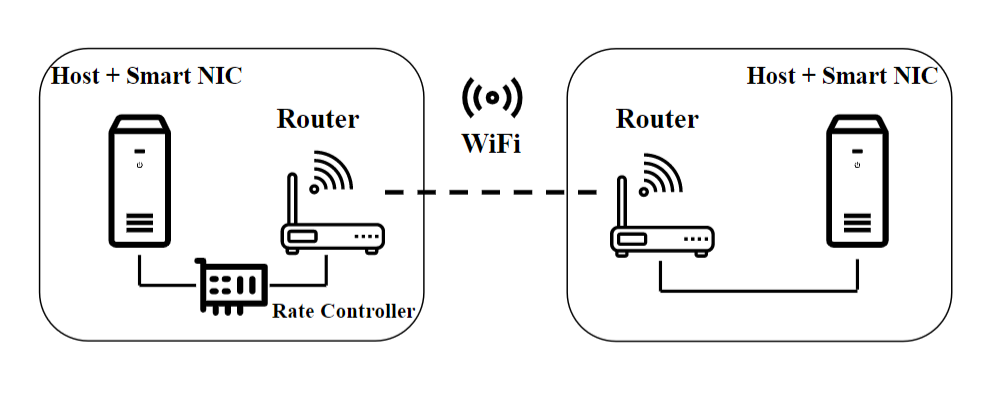 [Speaker Notes: The topology of the W-RDMA testbed is illustrated in Figure 3. Two hosts are equipped with RDMA-enabled smart NICs with a high bandwidth capability of 10 Gbps, and each host is connected to a 10-GbE router through a wired link
to form a logic wireless terminal, and the communication
between the two logic wireless terminal is still over Wi-Fi
links (e.g., Wireless Distribution System (WDS)). In order to control the sending rate of RDMA hosts, as shown in Figure, the W-RDMA testbed
requires a Rate Controller implemented between the host and
the router.]
Why it can evaluate the feasibility of W-RDMA
The proto verbs operations of RDMA are still used in this testbed, the evaluation of feasibility for W-RDMA remains constant.


To ensure lossless transmission, we control the sending speed of the host by adding a rate controller, proving the feasibility of W-RDMA to be utilized by wireless applications
[Speaker Notes: There are some notable points that are important
for reasoning why this testbed can evaluate of the feasibility
of W-RDMA.
First, the proto verbs operations of RDMA are still used
without unified north APIs in this testbed. Since it does not
affect the performance of W-RDMA wireless transmission, the
evaluation of feasibility for W-RDMA remains constant.
In addition, to ensure lossless transmission, we control
the sending speed of the host by adding a rate controller
between it and the router. Although it does not provide a
perfect set of congestion control protocols, it proves the
feasibility of W-RDMA to be utilized by wireless applications
through adequate experiments]
Evaluation
Throughput trend with packet size
CPU utilization
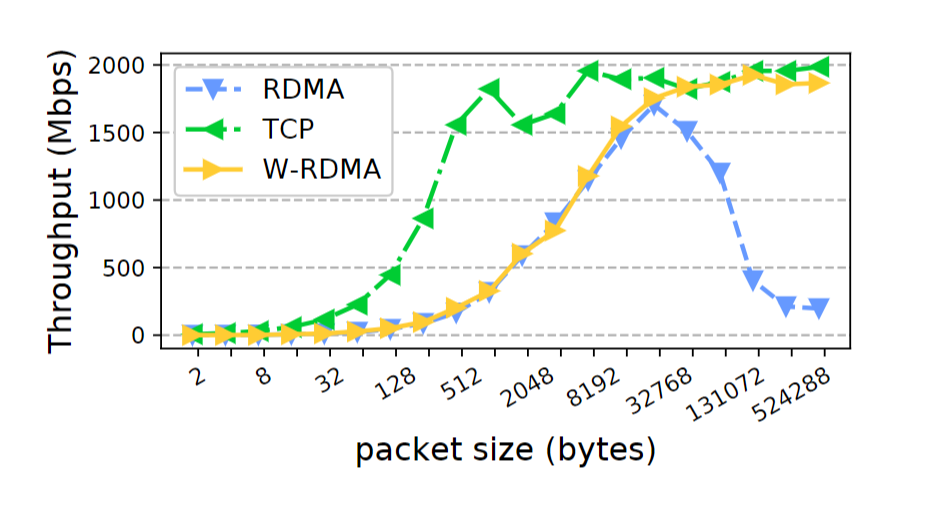 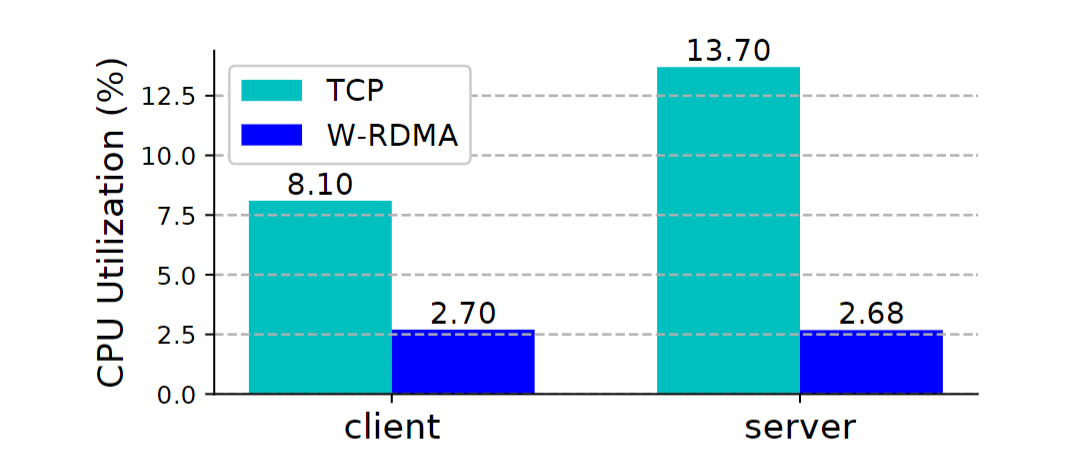 [Speaker Notes: We first explore the throughput trend of WRDMA
when packet size varies.
When packet size is large enough (e.g., over
32768 bytes), RDMA’s sending rate exceeds the wireless
bandwidth, which induces packet losses and retransmissions.
This seriously affects the performance of RDMA. W-RDMA
outperforms RDMA because an extra Rate Controller is introduced
to avoid losses. Figure 4 also demonstrates that WRDMA
approximates TCP in throughput when transmitting
large-size packets.
We then compare the CPU utilization of
kernel TCP and W-RDMA with the same packet size. In
particular, we set packet size as 30000 bytes to ensure that
they achieve a similar throughput.
It is obvious that W-RDMA is able to significantly reduce CPU
overhead on hosts. Specifically, W-RDMA saves 66.67% and
80.44% of CPU resources on the client host and the server
host, respectively.]
Conclusion
Contributions:

Propose W-RDMA 

Analyze difference from legacy TCP/IP

Investigate its feasibility


Future work:

Minimalist device-to-device transport protocols

A complete set of congestion algorithms
[Speaker Notes: This paper proposes W-RDMA for the first time, analyzes its difference form legacy TCP/IP and investigates its feasibility
of enabling RDMA in wireless transmission.
The future work includes overcoming the above mentioned challenges
as well as the design of minimalist device-to-device transport
Protocols and a complete set of cc.]
Tanks for your listening